Лекція 4

Функції
Функції 
Функція в python - об'єкт, який приймає аргументи і повертає значення. Зазвичай функція визначається за допомогою інструкції def. 
Потрібні для: 
повторного використання коду (а не його copy-paste); 
розбиття задач на підзадачі 

Прикладом функцій є print(), input(), int(), float()

Для оголошення функції використовують команду def і записують ім’я функції
def hi():    print("hello")   # тіло функціїhi()   # виклик функції
Функція може мати, а може і не мати аргументів. В нашому випадку функція не має аргументів і просто виконує дію – виводить слово «hello»
Наприклад, функції для обчислення периметра і площі прямокутника приймають по два аргументи:
def perimetr(a, b):  # оголошено першу функцію perimetr, що прийматиме два аргумента    res = (a + b) * 2    return res  # повертає результат    # кінець першої функціїdef area(a, b):  # оголошено другу функцію area, що теж прийматиме два аргумента    res = a * b    return resp = perimetr(3, 5)  # результат функції perimetr повертають змінній pprint(f"Периметр І-го прямокутника = {p}")s = area(3, 5)  # результат функции area поместили в переменную sprint(f"Площа І-го прямокутника = {s}")# периметр і площа іншого прямокутникаprint("Периметр ІІ-го прямокутника = %d" % (perimetr(8, 4)))print("Площа ІІ-го прямокутника = %d" % (area(8, 4)))
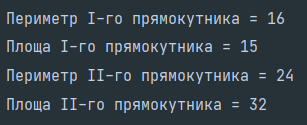 Тобто використання функцій дозволяє повторно використовувати код без непотрібного збільшення об’єму програми
Функція може повертати декілька значень у вигляді кортежу  (tuple).






Функція може викликати функцію:
def height(h):        # функция height, в неї передають одне число h   m = h // 100       # розрахунок зросту в метрах   sm = h % 100       # розрахунок зросту в сантиметрах   return m, sm       # повертає відразу і метри, і сантиметриyou = int(input("Введіть ваш зріст в сантиметрах ->"))ym, ysm = height(you)print(f"Ваш зріст {ym}метр {ysm} сантиметрів" )
from math import sqrtdef length(x1, y1, x2, y2):  dx = x1 - x2  dy = y1 - y2  res = sqrt(dx*dx + dy*dy)  return resx1, y1, x2, y2 = map(int, input().split()) # прочитали відразу декілька чисел з одного рядкаdist = length(x1, y1, x2, y2)     # результат роботи length записали в distprint(dist)
Функція length (x1, y1, x2, y2) рахує відстань між 2 точками на площині.
Тепер використовуючи функцію length напишемо іншу програму, яка за координатами 3 точок на площині рахує площу трикутника за формулою Герона.
from math import sqrtdef length(x1, y1, x2, y2):  dx = x1 - x2  dy = y1 - y2  res = sqrt(dx*dx + dy*dy)  return resdef area3(x1, y1, x2, y2, x3, y3):  a = length(x1, y1, x2, y2)  b = length(x1, y1, x3, y3)  c = length(x3, y3, x2, y2)  p = (a+b+c)/2  res = sqrt(p*(p-a)*(p-b)*(p-c))  return resx1, y1, x2, y2, x3, y3 = map(int, input("Введіть координати точок через пробіл ").split())s = area3(x1, y1, x2, y2, x3, y3)print(s)
Не обовְְ’язкові аргументи
Іноді необхідно написати функцію в якій, в залежності від задачі, можуть використовуватись заздалегіть встановлені значення аргументів






Іменовані аргументи
Можна передавати аргументи функції по імені аргументу:
def length(x1, y1, x2=0, y2=0):    dx = x1 - x2    dy = y1 - y2    res = sqrt(dx * dx + dy * dy)    return res
Коли буде викликано функцію length, можна передавати їй  всі параметри, а можна не передавати x2 і y2. Тоді їх значення будуть за замовчуванням рівні 0.
d = length(3, 4, 3, -4)     # відстань між точками (3, 4) і (3, -4)d = length(3, 4, 3)          # відстань між точками (3, 4) і (3, 0)d = length(3, 4)              # відстань між точками (3, 4) і (0, 0)
d = length(3, 4, x2=5, y2=-4)                  # відстань між точками (3, 4) і (5, -4)d = length(3, 4, y2=5, x2=-4)                # відстань між точками (3, 4) и (-4, 5)                                                              # порядок виклику аргументі по імені НЕ ВАЖЛИВИЙd = length(x1=3, x2=4, y1=5, y2=-4)     # відстань між точками (3, 5) і (4, -4)                                       d = length(3, y1=4, x2=5, y2=-4)            # відстань між точками (3, 4) иі (5, -4)                                        d = length(x1=3, 4, x2=3, y2=-4)            # ПРОМИЛКА! Спочатку аргумент по імені, а потім - ні.
Якщо викликаний аргумент за ім'ям, всі аргументи після нього повинні викликатися за ім'ям
Отож, в функціях можуть бути і позиційні (positional) і іменовані (keyword) аргументи. 
Наприклад
def printThese(a,b,c):   print(a, "is stored in a")   print(b, "is stored in b")   print(c, "is stored in c")printThese(1,2,3)
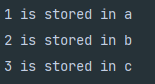 Для виклику функції необхідні все три аргументи. Якщо пропустити хоча б один з них - буде видано повідомлення про помилку.
def printThese(a,b,c):   print(a, "is stored in a")   print(b, "is stored in b")   print(c, "is stored in c")printThese(1,2)
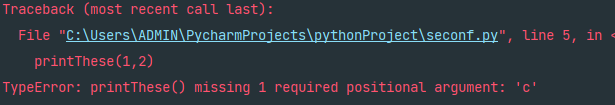 Якщо при оголошенні функції призначити параметру значення за замовчуванням - вказувати відповідний аргумент при виконанні функції вже необов'язково. Параметр стає опціональним.
def printThese(a,b,c=None):   print(a, "is stored in a")   print(b, "is stored in b")   print(c, "is stored in c")printThese(1,2)
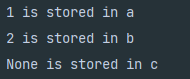 У наступному прикладі трьом параметрам дано значення за замовчуванням None. Тепер їх можна призначати, використовуючи їх імена і не звертаючи уваги на порядок проходження аргументів, застосовуваних при виконанні функції.
def printThese(a=None,b=None,c=None):   print(a, "is stored in a")   print(b, "is stored in b")   print(c, "is stored in c")printThese(c=3, a=1)
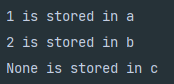 *args i **kwargs
Припустимо, у нас є функція, яка складає три числа:
def adder(x, y, z):    print("sum:",x + y + z)adder(10, 12, 13)
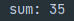 При передачі трьох значень функції на виході тримуємо їх суму. Але що, якщо передати більше трьох аргументів цій функції?
def adder(x, y, z):    print("sum: ",x + y + z)adder(5, 10, 15, 20, 25)
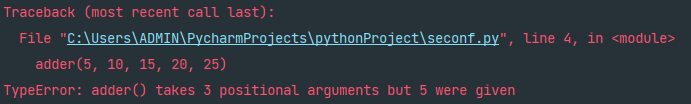 В Python можна передати змінну кількість аргументів двома способами: 
*аrgs для списку позиційних аргументів; 
**kwargs для іменованих аргументів (словнику аргументів). 

*args і **kwargs використовують як аргумент, коли заздалегідь не відомо, скільки значень буде потрібно передати функції.
def adder(*nums):    sum = 0    for n in nums:        sum += n    print("Sum: ", sum)adder(3, 5)adder(4, 5, 6, 7)adder(1, 2, 3, 5, 6)
Аргументи передаються як кортеж і доступні всередині функції під тим самим ім'ям, що і ім'я параметра, тільки без *
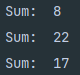 Оператор * дозволяє «розпаковувати» об'єкти, всередині яких зберігаються деякі елементи. 



*аrgs - це скорочення від «arguments», а **kwargs - скорочення від «keyword arguments». 
Кожна з цих конструкцій використовується для розпакування аргументів відповідного типу, дозволяючи викликати функції зі списком аргументів змінної довжини.
a = [1,2,3]b = [*a,4,5,6]print(b)
Вміст списку a, розпаковується,
 і розміщається в список b.
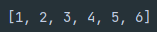 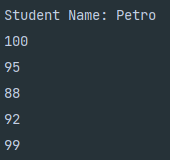 def printScores(student, *scores):   print(f"Student Name: {student}")   for score in scores:      print(score)printScores("Petro",100, 95, 88, 92, 99)
Завдяки використанню * створено кортеж позиційних аргументів на основі того, що було передано функції при виклику.
Завдяки ** створюється словник, в якому містяться іменовані аргументи, передані функції при її виклику.
def printPetNames(owner, **pets):   print(f"Owner Name: {owner}")   for pet,name in pets.items():      print(f"{pet}: {name}")printPetNames("Ivan", dog="Rex", fish=["Burney", "Homer", "Moe"], turtle="Shelldon")
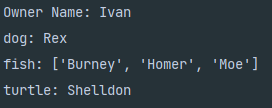 За аналогією з *args   **kwargs використовують для передачі змінної кількості іменованих аргументів. Якщо поставити ** перед ім'ям, це ім'я буде приймати будь-яку кількість іменованих аргументів. Кортеж/словник з декількох переданих аргументів буде доступний під цим іменем. 








Порядок слідування аргументів є важливим: спочатку позиційні аргументи, потім *args, а вже за ними **kwargs.

Кілька порад, які допоможуть уникнути поширених проблем, що виникають при роботі з функціями *args  і  **kwargs : 
*args і **kwargs - спеціальний синтаксис, що дозволяє передавати в функцію змінну кількість аргументів. При цьому, зовсім не обов'язково використовувати імена аргументів *args і **kwargs; 
*args використовується для різних неназваних аргументів, з якими можна працювати як зі списком; 
**kwargs використовується для іменованих аргументів, з якими можна працювати як зі словником; 
якщо хочете використовувати і *args, і **kwargs, то це робиться так: func(fargs, *args, **kwargs), порядок проходження аргументів має значення;
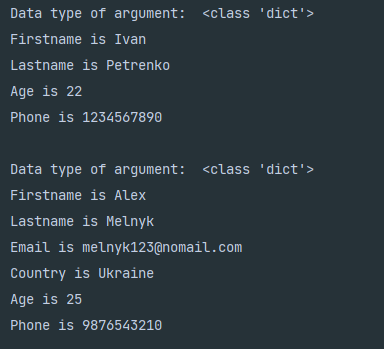 def intro(**data):    print("\nData type of argument: ",type(data))    for key, value in data.items():        print(f"{key} is {value}")intro(Firstname="Ivan", Lastname="Petrenko", Age=22, Phone=1234567890)intro(Firstname="Alex", Lastname="Melnyk", Email="melnyk123@nomail.com", Country="Ukraine", Age=25, Phone=9876543210)
Якщо є бажання використовувати *args та **kwargs разом, то робиться це наступним чином:
def func(positional, *args, **kwargs)
Перевірка функції за допомогою assert 
Для прикладу створимо функцію





аssert(вираз) - перевіряє, правильний вираз чи ні. Якщо правильний, то нічого не робить. Якщо неправильний, виводить де помилка.
def perimetr(a, b):  res = (a+b)        # ПОМИЛКА! Забули *2  return res         # Перевіряємо функцію perimetrprint(perimetr(3,5)) # периметр має бути рівний 16
Перевіримо, що perimetr (3,5) обраховано неправильно, бо має повертати 16.
assert(perimetr(3,5)==16) # перевіряємо, що perimetr(3,5) поверне 16assert(perimetr(7,2)==18) # перевіряємо, що perimetr(7,2) поверне 18assert(perimetr(5,5)==25) # перевіряємо, що perimetr(5,5) поверне 25
Змінні незмінних (inmutable) та змінних (mutable) типів та функції
При передачі параметрів в функцію в Python ми не можемо прив'язати фактичні параметри до інших об'єктів або змінити їх, якщо вони належать до незмінних типів, однак можемо модифікувати їх значення, якщо вони належать до змінних типів.






Значення змінної x не змінилось оскільки вона вказує на незмінний (inmutable) int.
def increase(number):     print('Number was:', number)     number = number + 1     print('Number became:', number)x = 7      #Змінна х не зміниться після виконання функції increase(x), бо int - незмінний типincrease(x)print(x)
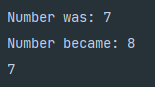 def add_to_list(lst):    lst.append(777)my_list = [1, 2]add_to_list(my_list)print(my_list)
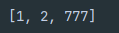 Значенн змінної my_list змінилось оскільки вона вказує на змінний (mutable) list.
Функції як об’єкти
В Python все — об'єкт. І функції тут не виключення.




Об'єкт називають «об'єктом першого класу», якщо:
    його може бути збережено у змінній або інших структурах даних;
    його може бути передано в функцію як аргумент;
    його може бути поверненим з функції як результат;
    його може бути створено під час виконання програми;
    він внутрішньо самоідентифікується (не залежить від іменування).
В Python функції — об'єкти першого класу.
При оголошенні функції створюється об'єкт класу function, і паралельно створються змінна з іменем, вказаним після def. Пам'ятаючи, що змінні в Python — не що інше, як посилання на об'єкти, стає можливим посилатися на функцію за допомогою іншого імені:
def f():    passprint(f)print(type(f))
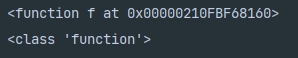 Функції — це об'єкти, які належать до класу function.
def original():    print("It work's")original()copy = originalprint(copy)copy()
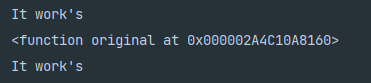 Зауважте що об'єкт класу function має своє ім'я.
Функції вищого порядку
Функція вищого порядку — це така функція, яка приймає іншу функцію в якості аргумента та/або повертає іншу функцію.






Функції як аргументи
Приклад вбудованої функції Python:

Функція повертає список який складається з відсортованих елементів послідовності iterable.
Необов'язкові аргументи:
    key — функція з одним параметром. Цій функції будуть передаватись елементи iterable. Функція має повертати "ключ" сортування, тобто ті значення, по яким буде відбуватись порівняння елементів iterable. За замовчуванням дорівнює None, тобто усі елементи порівнюються "напряму".
    reverse — типу bool. Якщо True, то елементи послідовності будуть відсортовані у зворотньому порядку.
def f(x):    return x + 3def g(function, x):    return function(x) * function(x)print(g(f, 7))
g() — функція вищого порядку.
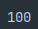 sorted(iterable, key=None, reverse=False)
Простий приклад: маємо список символьних рядків, який треба відсортувати.
Отримали відсортований список рядків.  Символьні рядки відсортовані у лексиграфічному порядку, тобто при порівнюванні рядків між собою враховувався регістр букв (верхній чи нижній).
l = ['John', 'jam', 'Jane', 'job']print(sorted(l))
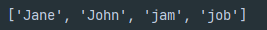 А тепер припустимо, що потрібно відсортувати список символьних рядків не враховуючи регістр останніх. Найпростіше — приводити усі символьні рядки до одного регістру перед тим як порівнювати їх між собою.
Отже функції sorted() можна передати як аргумент ще одну функцію, яка у свою чергу буде трошки "змінювати" наші символьні рядки. Визначимо останню:
l = ['John', 'jam', 'Jane', 'job']def to_lower(string):    return string.lower()p = sorted(l, key=to_lower)print(p)
Передаємо функцію у якості аргументу
Область видимості функції (scope)
Область видимості або (scope) — це ділянка програми, де існує окрема множина імен, пов'язаних із певними даними (змінними) чи оголошеннями (функціями, класами тощо). Однакові імена можуть вживатися на різних ділянках програми (а отже мати різні межі дії), але мати різне значення (посилатися на різні дані) чи стосуватися різних оголошень.
Імена в Python також мають області видимості. В залежності від місця у коді, де ім'я було визначене, визначається і область видимості, тобто, де це ім'я буде доступним.
При використанні імен змінних у програмі, Python кожного разу шукає, створює або змінює ці імена у відповідному просторі імен. Простір імен, який є доступним в кожен момент, залежить від області, в якій знаходиться код.

Вкладені функції
Коли ми оголошуємо функцію, в її тілі ми можемо використовувати будь-які оператори, у тому числі і оголошення функції. 






Функція inner() є локальною по відношенню до функції outer(). 
Тому до внутрішньої функції, як і до будь-якого локального об'єкта, ми не можемо отримати доступу ззовні.
def outer(arg):    def inner(x):        return x*x    if arg > 0:        return inner(arg)print(outer(10))print(inner(10))
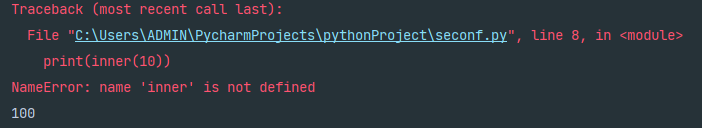 Локальні і глобальні змінні
Область видимості (простір імен) - область, де зберігаються змінні. В ній визначаються змінні і виконується пошук імен. 
Операція   =     пов'язує імена з областю видимості (простором імен). 
Поки не написано жодної функції, всі змінні в програмі глобальні. 
Глобальні змінні видно у всіх функціях програми. Вони повинні бути спочатку створені, а потім їх можна читати і змінювати. 
 




Цей код буде працювати так само:
a = 1  # створили змінну раніше ніж її використалиdef f():    print(a)  # читаємо глобальну змінну а (не змінюючи її значення)f()  # тут і далі буде використана змінна а
def f():    print(a)  # глобальна змінна аa = 1  # створили раніше ніж використалиf()
Буде виведено   1. 
Глобальна змінна а спочатку була створена, а потім була викликана функція f(). Функція f() бачить глобальну змінну a. 
Особливість інтерпретованої мови. Спочатку - це раніше в процесі виконання, а не "на рядку з меншим номером".
Локальна змінна створюється всередині функції або блоку (наприклад, if або while). Локальну змінну бачать тільки всередині того блоку (функції), де була створена.




Кожен виклик функції створює локальну змінну (свою, нову) (кожен виклик функції створює свій новий namespace) 
після завершення функції її локальні змінні знищуються. 
аргументи функції теж є локальними змінними (при виконанні функції дорівнює параметру значення).

Можна (але не треба так робити!) створювати локальну змінну з тим же ім'ям, що і глобальну.
def f():    a = 1   # локальна змінна функції ff()print(a)    # ПОМИЛКА! Локальну змінну а не видно поза функцією f.
Помилка "builtins.NameError: name 'a' is not defined"
def f():    a = 1                    # створено локальну змінну  а=1    print(a, end=' ')    # виводимо локальну змінну  а=1a = 0                       # створено глобальну змінну  а=0f()print(a)                    # виводимо глобальну змінну а=0
створюється глобальна змінна а = 0 
викликається f() 
в f() створюється локальна змінна а = 1 (тепер не можна з функції f() отримати доступ до глобальної змінної a) 
в f() виводиться локальна змінна a = 1 
Завершується виконання f ()
виводиться глобальна змінна а = 0
global каже, що змінна відноситься до глобального namespace. (В цей момент змінна НЕ створюється). Змінну можна створити пізніше.






Рекурсивний виклик функції 
Так як кожен виклик функції створює свій власний простір імен, можна писати функції рекурсивно. 
Наприклад, n! = N * (n-1)!,  0! = 1.  Математичне визначення факторіала у вигляді коду:
global змушує інтерпретатор починати пошук імен з області модуля і дозволяє присвоювати змінним нові значення. Область пошуку пролягає аж до області видимости Built-in якщо потрібне ім'я не буде знайдено у модулі, при цьому операція присвоєння значень глобальним іменам завжди буде створювати або змінювати змінні в області видимості модуля.
x = 'global'def f():    global x    x = 'global modified in function'    print (x)f()print(x)
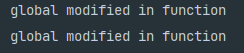 При виклику fact(5) створюється namespace  з  n = 5.
Далі йде виклик fact(4) і створюється ще один namespace, в ньому n = 4 (це інша змінна n, вона в іншому просторі імен і та змінна n = 5 з цього простору не доступна).
def fact(n):    if n == 0:        return 1    return n * fact(n - 1)print(fact(5))
Вкладені (enclosing) області видимості 
Суть даної області видимості полягає у том, що всередині функції можуть бути вкладені функції і локальні змінні. Локальна змінна функції для її вкладеної функції знаходиться в области видимости enclosing.






Читання змінної всередині функції.  Як відбувається пошук імені: 
в локальній області видимості функції; 
в локальних областях видимості функцій, що обгортають нашу,  зсередини назовні; 
в глобальному контексті модуля; 
в builtins (вбудована область видимості).

x = value всередині функції:
створює чи змінює ім'я х в поточній локальній області видимості функції; 
якщо був nonlocal x, то = створює чи змінює ім'я в найближчій області видимості функції, що обгортає нашу. 
якщо був global x, то = створює чи змінює ім'я в області видимості модуля.
def outer():     x = "x modified inside outer"     def inner():         print("inner():", x)     inner()     print("outer():", x)outer()
У наведеному прикладі змінна x має область видимості enclosing для функції inner()
X = 99  # ім’я в глобальній області видимості. Не використовуєтьсяdef f1():    X = 88  # Локальне ім’я в функції    def f2():        print(X)  # звернення до змінної у вкладеній функції    f2()f1()  # виведе 88: локальна змінна в функції, що її обгортаєf2()  # Помилка! функцію f2 тут не видно!
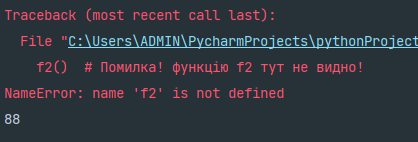 В f2() не можна змінити значення Х, що належить функції f1(). Замість цього буде створена ще одна локальна змінна, але вже в просторі імен функції f2().
X = 99  # Ім’я в глобальній області видимості. Не використовуєтьсяdef f1():    X = 88  # Локальне ім’я в функції    def f2():        X = 77  # створюється локальна змінна        print(X)  # 77 - звернення до локальної змінної f2()    f2()    print(X)  # 88 - звернення до локальної змінної функції f1()f1()
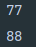 Якщо потрібно змінювати значення змінної Х, що належить простору імен еnclosed функції, то додають nonlocal
X = 99  # Ім’я в глобальній області видимості. Не використовуєтьсяdef f1():    X = 88  # Локальне ім’я в функції f1    def f2():        nonlocal  X  # X належить enclose функції        X = 77  # змінюємо змінну функції f1        print(X)  # звернення до локальної змінної enclose функції f1()    f2()    print(X)  # звернення до локальної змінної f1()f1()
Всередині вкладеної функції ми маємо можливість вказати, що певна змінна не є локальною для цієї вкладеної функції, а є локальною для функції-обгортки. Робиться це за допомогою інструкції nonlocal
Всередині функції f()  вказали, що змінна x є локальною для функції f1(). Тобто змінна x як би попадає з функції f1() в простір імен функції f2(). Якщо змінемо значення нелокальної змінної, це відобразиться і на локальній змінній.

nonlocal обмежує пошук областями видимості функцій-обгорток. Вона вимагає, щоб перераховані імена вже існували та дозволяє просвоювати їм нові значення. В область пошуку не входять глобальна і вбудована області видимості.
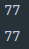 Правило LEGB

При визначенні, до якого namespace відноситься ім'я, використовують правило LEGB: 
Коли всередині функції виконується звернення до невідомого імені, інтерпретатор намагається відшукати його в чотирьох областях видимості - в локальній (local, L), потім в локальній області будь-якої осяжної інструкції (enclosing, E) або в lambda виразі, потім в глобальній ( global, G) і, нарешті, у вбудованій (built-in, B). 

Пошук завершується, як тільки буде знайдено перше відповідне ім'я. 

Якщо необхідне ім'я не буде знайдено, інтерпретатор виведе повідомлення про помилку.
Анонімні функції
Крім визначення функції за допомогою def в Python є можливість використання анонімних (lambda) функцій.
Інструкція lambda повертає саму функцію, а не зв'язує її з певним іменем, як це відбувається при використанні def. Тому такі функції називають анонімними.
Анонімні функції можуть містити лише один вираз. Синтаксис lambda-функцій виглядає так:

Розглянемо найпростіший приклад і порівняємо зі "звичайною" функцією Python:



А тепер те ж саме, але за допомогою lambda:


Анонімній функції не обов'язково присвоювати змінній.
lambda argument1, argument2,... argumentN : <вираз з аргументами>
def func(x, y):    return x + yprint(func(5,7))
func = lambda x, y: x + yprint(func(5, 7))
print((lambda x, y: x + y)(5, 7))print((lambda x, y: x + y)('a', 'b'))
lambda-функції, на відміну від звичайних, не потребують інструкції return, а в решті випадків поводить себе так само.
Наприклад, можна задати значення за замовчуванням для параметрів:



Змінна кількість аргументів:


Використання  if/else:


Переконаємось, що lambda-функції дійсно є анонімними, тобто об'єкт такої функції не має імені:



lambda – це вираз, а не інструкція. Тому ключове слово lambda можна використовувати там, де синтаксис Python не дозволяє використовувати інструкцию def, наприклад у викликах функцій.
hello = lambda name, time='morning': 'Good ' + time + ', ' + nameprint(hello('Joe'))print(hello('Joe', 'afternoon'))
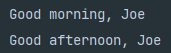 func = lambda *args: args[1:-1]print(func(1,2,3,4,5))
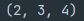 mymin = lambda x, y: x if x < y else yprint(mymin(1,3))print(mymin(5,3))
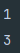 f = lambda x: xprint(f)
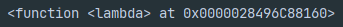 Використання lambda-функцій
lambda зручно використовувати коли треба передати функцію як аргумент іншій функції. Наприклад, маємо список письменників. Треба відсортувати список по прізвищам:






Також лямбда-функції часто використоваяться при створенні так званих "таблиць переходів". Таблиці переходів - це, у більшості випадків, послідовності або словники, які містять дії. 
Приклад зі списком дій:
authors = [     "Edgar Allan Poe",     "Arthur Conan Doyle",     "Agatha Christie",     "John Dickson Carr"    ]authors = sorted(authors, key=lambda a: a.split()[-1])for author in authors:    print(author)
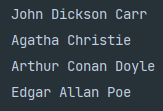 Анонімні функції як значення у словниках:
d = {     'add': lambda x, y: x + y,     'mul': lambda x, y: x * y    }print(d['add'](5, 5))print(d['mul'](5, 5))
functions = [     lambda x: x**2,     lambda x: x**3,     lambda x: x**4,    ]print(functions[1])for f in functions:    print(f(3))
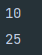 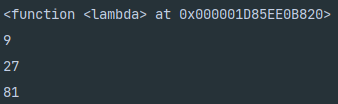 Замикання (closure)
Для знищення об'єктів Python використовує алгоритм підрахунку посилань. Об'єкти видаляються як тільки на них більше немає посилань.
Змінні, які оголошено поза функціями, називаются глобальними. Як правило, життєвий цикл таких змінних дорівнює життю Python-процеса. Таким чином, кількість посилань на об'єкти на які посилаються глобальні змінні ніколи не падає до 0.
Змінні, які оголошено всередині функції, мають локальну видимість. Як тільки інтерпретатор виходить з функції він знищує усі посилання створені локальними змінними всередині неї.
Кількість посилань можна перевірити за допомогою функції getrefcount() з вбудованого модуля sys.

Локальна змінна не буде знищена, якщо на неї десь залишиться “живе” посилання, після завершення роботи функції. Це посилання може зберігати вкладена функція. Функції які побудовані по такому принципу можуть використовуватись для побудови спеціалізованих функцій, тобто є як би фабриками функцій. 
Замикання (closure) — функція, в тілі якої є посилання на змінні, які було оголошено зовні тіла цієї функції в оточуючому коді і які не є її параметрами.
def outer():     message = 'Hi there!'     def inner():             print(message)     return innerf = outer()f()
Функція inner "бачить" змінну message функції outer, вона знайшла її в області видимості enclosing.
Функція outer повертає об'єкт функції inner, результат присвоїли змінній f.
Змінна f вказує на об'єкт функції inner, яка, у свою чергу, "пам'ятає" змінну message. Об'єкт функції inner не знищено, отже і не знищено усі його об'єкти, зокрема змінну message.
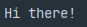 Фабрика функцій
Зовнішній функції будемо передавати параметри:
def outer(message):     def inner():             print(message)     return innerhello_func = outer('Hello')bye_func = outer('Bye')hello_func()bye_func()
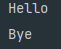 У цьому прикладі функція inner "побачила" змінну message в облаісті видимості enclosing функції outer яка, у свою чергу, є параметром останньої.

Функція outer є як би "фабрикою" інших функцій, при цьому функції вона може "виробляти" з різними властивостями.
Функції "на замовлення"
Внутрішня функція також може приймати якісь значення. 
Наприклад. 
Є квадратична функція:   f(x)=ax2+bx+c, де a, b та c — це якісь константи, а x є параметром функції.
Зробимо"фабрику" квадратичних функцій. "Фабриці" будуть передаватися константи a, b, 'c', а "вироблятиме" вона квадратичні функції з цими заданими параметрами:
def make_quadratic(a, b, c):    def quadratic(x):        return a*x*x + b*x + c    return quadraticf1 = make_quadratic(1, 0, 0) # f(x) = x*xprint(f1(5))print(f1(7))f2 = make_quadratic(2, 2, 2) # f(x) = 2*x*x + 2*x + 2print(f2(1))print(f2(2))
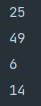 Декоратори
Декоратори дуже зручно пояснювати на прикладах.  Наприклад «Декоруємо подарунки»:
Уявімо, що у нас є певний предмет, який ми хочемо комусь подарувати. Давайте оформимо цей подарунок як функцію:



Але щоб наш подарунок виглядав привабливо, давайте обгорнемо його у привабливе святкове упакування. Упакування ми теж представимо функцією, яка, буде в якості аргумента приймати наш подарунок, ну, саме той подарунок, який нам і треба обгорнути:
def gift_function():    print('Я — подарунок!')gift_function()
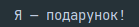 def gift_function():     print('Я — подарунок!')def wrap_function(gift_to_wrap_function):     print('Я — святкова обгортка! Я обгорну подарунок.')     gift_to_wrap_function()     print('Подарунок обгорнуто!')wrap_function(gift_function)
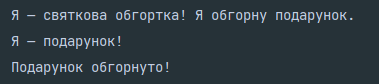 І уявімо собі людину, яка займається обгортанням подарунків у святкове упакування. Назвемо її "декоратором".
Що потрібно декоратору? Упакування у нього вже є, він добре підготувався до виконання своїх обов'язків. Отже йому лише треба дати той подарунок, який треба "декорувати" святковою обгорткою.Що буде робити декоратор? Візме упакування, обгорне ним подарунок, і поверне вже упакований подарунок.

Декоратор  теж буде функцією:
def gift_function():     print('Я — подарунок!')def decorator_function(gift_to_wrap_function):     def wrap_function():         print('Я — святкова обгортка! Я обгорну подарунок.')         gift_to_wrap_function()         print('Подарунок обгорнуто!')     return wrap_functiondecorated_gift_function = decorator_function(gift_function)gift_function()decorated_gift_function()
def gift_function():     print('Я — подарунок!')def decorator_function(gift_to_wrap_function):     def wrap_function():         print('Я — святкова обгортка! Я обгорну подарунок.')         gift_to_wrap_function()         print('Подарунок обгорнуто!')     return wrap_functiongift_function = decorator_function(gift_function)gift_function()
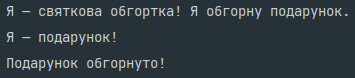 Упс... Два подарунки — декорований і не декорований! А має ж бути один подарунок — просто той, що був раніше недекорованим став декорованим
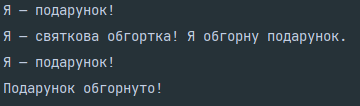 Ми взяли функцію, за допомогою декоратора додали до неї певний функціонал, і таким чином отримали цю функцію, але вже "покращену".
«Декоруємо зручно»

Декоратори — дуже корисна і зручна штука, і на практиці декоратори застосовуються дуже часто. Тому для декораторів в Python придумали спеціальний синтаксис, який дозволяє використовувати декоратори більш зручно. З вищенаведеного прикладу наступний запис:
def gift_function():     print('Я — подарунок!')def decorator_function(gift_to_wrap_function):     def wrap_function():         print('Я — святкова обгортка! Я обгорну подарунок.')         gift_to_wrap_function()         print('Подарунок обгорнуто!')     return wrap_functiondef gift_iphone():     print('Я — айфон!')gift_iphone = decorator_function(gift_iphone)gift_iphone()
def gift_function():     print('Я — подарунок!')def decorator_function(gift_to_wrap_function):     def wrap_function():         print('Я — святкова обгортка! Я обгорну подарунок.')         gift_to_wrap_function()         print('Подарунок обгорнуто!')     return wrap_function@decorator_functiondef gift_iphone():     print('Я — айфон!')gift_iphone()
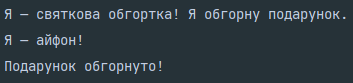 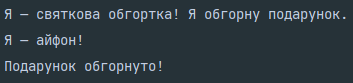 Тобто спочатку вказуємо ім'я декоратора після значка @, і на наступному рядку ту функцію, яку треба декорувати вищенаведеним декоратором.
Приклад: «хто швидше?»
Задача: написати функцію яка повертає символьнлий рядок зі ста мільйонів пробілів.
Задачу можна вирішити багатьма способами, ось наприклад:






Яка з функцій буде виконуватись швидше? Щоб з'ясувати, давайте просто заміряємо час який треба на виконання кожної з функцій.
Для вимірювання часу скористаємось функцією perf_counter() з вбудованого модуля time:
def f1():    res = ''    for i in range(10**6):        res += ' 'def f2():    res = ' ' * 10**6
import timedef f2():    t1 = time.perf_counter()    res = ' ' * 10**8    t2 = time.perf_counter()    print('f2:', t2 - t1)s = f2()
недоліки:

 ми змінили функцію, час роботи якої хочемо вимірювати
 для інших функції для вирішення задачі так само треба буде змінити код, причому код цей буде кожного разу повторюватись
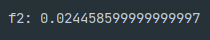 Як тоді зробити щоб кожна функція вимірювала і виводила б час потрібний на її виконання? І тут на допомогу приходять декоратори. За допомогою декоратора ми зможемо як би «розширити» можливості функції, яку йому передаємо.
import timedef timeit(func):    def wrapper():        t1 = time.perf_counter()        func()        t2 = time.perf_counter()        print(f'Час виконання: {(t2 - t1):.6f}')    return wrapper@timeitdef f1():    res = ' ' * 10**7@timeitdef f2():    res = ''    for i in range(10**7):       res += ' 'f1()f2()
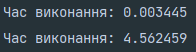 Ланцюжки з декораторів
Синтаксис Python дозволяє одночасне використання декількох декораторів.
Застосування тих самих декораторів, але без "магічного" символа @:
Послідовність застосування декораторів має значення:
def bread(func):    def wrapper():            print('Хліб')            func()            print('Хліб')    return wrapperdef salad(func):    def wrapper():            print('Зелень')            func()            print('Зелень')    return wrapper@salad@breaddef stake():    print("М'ясо")stake()
def bread(func):    def wrapper():            print('Хліб')            func()            print('Хліб')    return wrapperdef salad(func):    def wrapper():            print('Зелень')            func()            print('Зелень')    return wrapper@bread@saladdef stake():    print("М'ясо")stake()
def bread(func):    def wrapper():            print('Хліб')            func()            print('Хліб')    return wrapperdef salad(func):    def wrapper():            print('Зелень')            func()            print('Зелень')    return wrapperdef stake():    print("М'ясо")stake = bread(salad(stake))
stake()
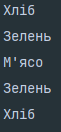 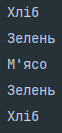 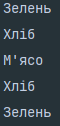 Декоруємо функції з параметрами
У попередніх прикладах ми декорували функції, які не мали ніяких параметрів. А як щодо функцій з параметрами?
Припустимо маємо таку функцію:




Створимо декоратор, який буде перевіряти вхідні параметри функції:
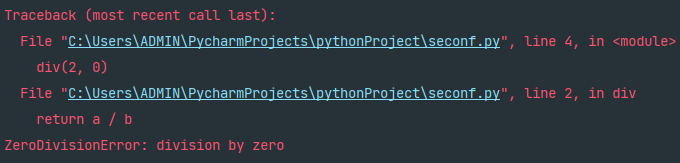 def div(a, b):    return a / bdiv(2, 0)
При певних умовах ми отримаємо помилку:
def smart_div(func):    def wrapper(a, b):        print("Я збираюсь поділити", a, "на", b)        if b == 0:            print("Не можу розділити")            return        return func(a, b)    return wrapper@smart_divdef div(a, b):    return a / bdiv(1, 0)
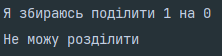 Декоратори можуть працювати і з довільною кількістю параметрів:
def works_for_all(func):    def wrapper(*args, **kwargs):        print('В мене наступні параметри:', args, kwargs)        return func(*args, **kwargs)    return wrapper@works_for_alldef f(a, b):    passf('string', b=123)
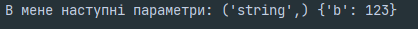 Декоратори з параметрами
Напишемо декоратор, який буде готувати нам сендвічі:
def make_sandwich(func):    def wrapper(sandwich_with):        print('Хліб')        func(sandwich_with)        print('Хліб')    return wrapper@make_sandwichdef sandwich(sandwich_with):    print(sandwich_with)sandwich("М'ясо")
def make_sandwich(sandwich_cover):    def decorator(func):            def wrapper(sandwich_with):                    print(sandwich_cover)                    func(sandwich_with)                    print(sandwich_cover)            return wrapper    return decorator@make_sandwich('Тост')def sandwich(sandwich_with):    print(sandwich_with)sandwich("Ковбаса")@make_sandwich('Хліб')def sandwich(sandwich_with):    print(sandwich_with)sandwich("Сир")
Функція make_sandwich приймає в якості параметра "обгортку" для сендвіча sandwich_cover і повертає функцію decorator яка, як і раніше, приймає тільки функцію що треба декорувати і повертає свою внутрішню функцію wrapper, яка у свою чергу приймає аргументи декорованої функції func.
Але як щодо ситуації, коли для приготування сендвіча ми захочемо використовувати не хліб, а, припустимо, тости? Напрошується ідея повідомити декоратору що ми хочемо використовувати в якості "обгортки" нашого сендвіча, тобто передати декоратору якісь параметри.
Отже, декоратор приймає свої параметри, але потім він ще має прийняти функцію, яку має декорувати, а потім ще й аргументи декорованої функції. 
Таким чином нам доведеться зробити аж 3 функції:
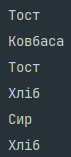 Те ж саме можна написати "без магії" @:








З декораторів з параметрами теж можна будувати ланцюжки:
def make_sandwich(sandwich_cover):    def decorator(func):            def wrapper(sandwich_with):                    print(sandwich_cover)                    func(sandwich_with)                    print(sandwich_cover)            return wrapper    return decoratordef sandwich(sandwich_with):     print(sandwich_with)sandwich = make_sandwich('Хліб')(sandwich)sandwich("Сир")
def make_sandwich(sandwich_cover):    def decorator(func):            def wrapper(sandwich_with):                    print(sandwich_cover)                    func(sandwich_with)                    print(sandwich_cover)            return wrapper    return decorator@make_sandwich('Хліб')@make_sandwich('Гірчиця')def super_sandwich(sandwich_with):    print(sandwich_with)super_sandwich("Ковбаса")
«Розумні" декоратори







Так... Після декорування функція some_func не тільки "забула як її звати", але ще й втратила docstring! Давайте виправимо ситуацію:
def decorator(func):    def wrapper():        func()    return wrapper@decoratordef some_func():    "This is docstring for some_func() function"print(some_func)print(some_func.__name__)print(help(some_func))
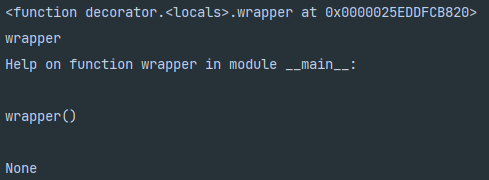 def decorator(func):    def wrapper():        func()    wrapper.__name__ = func.__name__    wrapper.__doc__ = func.__doc__    wrapper.__module__ = func.__module__    return wrapper@decoratordef some_func():    "This is docstring for some_func() function"print(some_func)print(some_func.__name__)print(help(some_func))
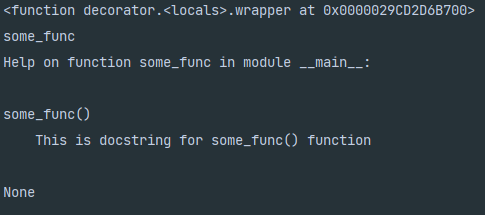 А щоб при створенні чергового декоратора уникнути рутини можна скористатись вже готовою функцією wraps з вбудованого модуля functools. І що тут цікаво, що wraps теж є декоратором!










Висновок:
    декоратор — спосіб модифікувати поведінку функції, зберігаючи читабельність кода
    декоратори дещо сповільнюють виклики функцій
    порядок вказання декораторів має значення
from functools import wrapsdef decorator(func):    @wraps(func)    def wrapper():        func()    return wrapper@decoratordef some_func():    "This is docstring for some_func() function"print(some_func)print(some_func.__name__)print(help(some_func))
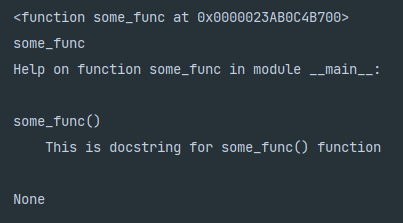 Шаблони декораторів
Декоратор без параметрів:








Декоратор з параметрами:
from functools import wrapsdef назва_декоратора(функція_що_декорується):    @wraps(функція_що_декорується)    def inner(параметри_функції_що_декорується):        ...        функція_що_декорується(параметри_функції_що_декорується)        ...    return inner
from functools import wrapsdef назва_декоратора(параметри_декоратора):    def decorator(функція_що_декорується):        @wraps(функція_що_декорується)        def inner(параметри_функції_що_декорується):            ...            функція_що_декорується(параметри_функції_що_декорується)            ...        return inner    return decorator
Дякую за увагу!